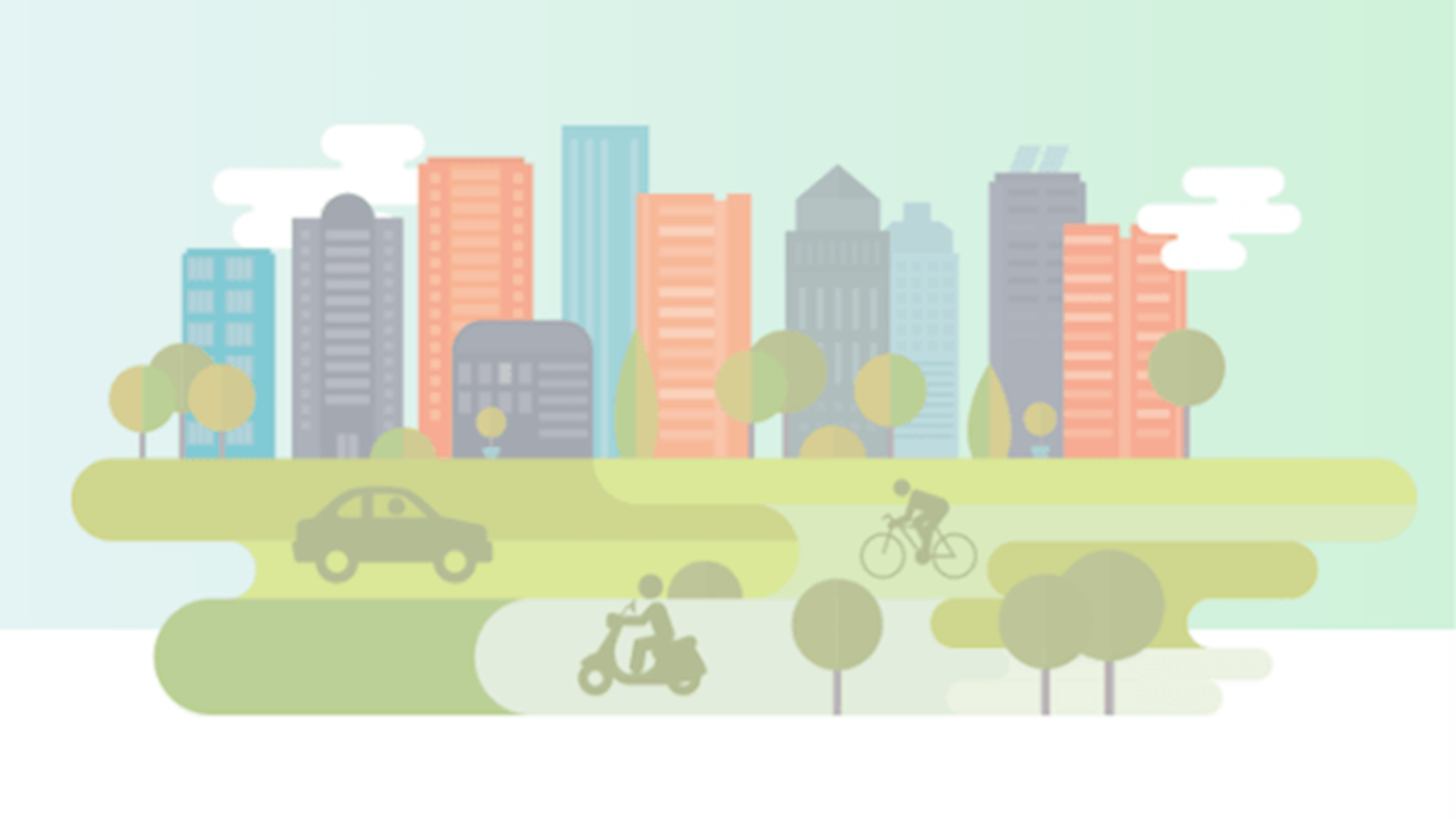 Movilidad Urbana Sostenible en la ciudad de San Pedro Sula, Honduras
Plantilla EDT
Apoyo a la seguridad vial
Promover la movilidad urbana sostenible y la seguridad vial en 10 calles del centro de San Pedro Sula en un plazo de 3 años
. 
Infraestructura de calidad
10 calles remodeladas operando
2. Mejora de la calidad de la seguridad vial
50 funcionarios capacitados
3. Apoyo y aceptación del proyecto, encuesta
4. Gestión del proyecto , tiempo, costo y alcance
1.1
10 calles remodeladas
1.2
10 calles acondicionadas
1.1.2
10 calles habilitadas
1.1.1
Empresa constructoras contratada
1.2.2
Calles reforestadas
1.2.3
Bancas y maceteras instaladas
1.1.3
10 permisos aprobados
1.1.4 
10 obras ejecutadas
1.2.1
Calles señalizadas
1.1.1
Ejecución de 10 calles terminadas
1.1.4.1
Especificaciones técnicas aprobadas
1.1.2.3
10 calles habilitadas
1.1.4.2
Procesos terminados